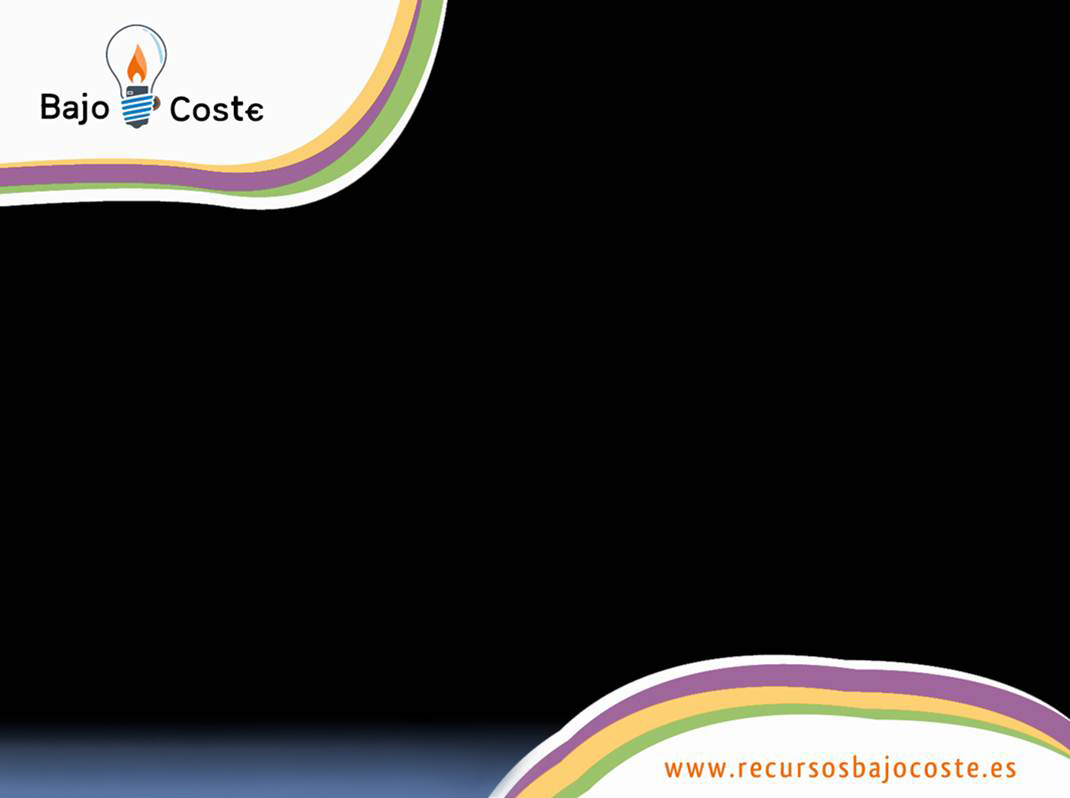 Mefacilyta
 experiencia de FUNDOWN en entornos laborales
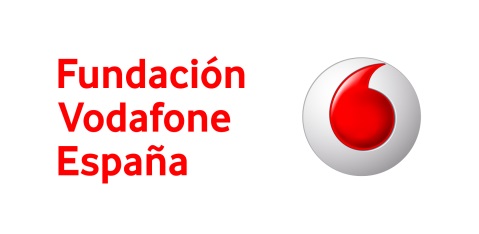 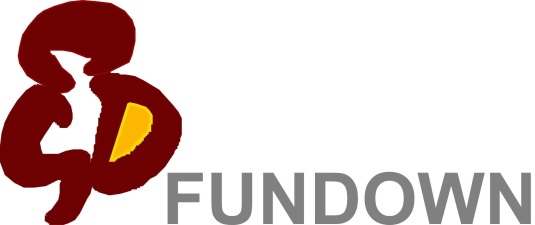 Albacete, julio 2016
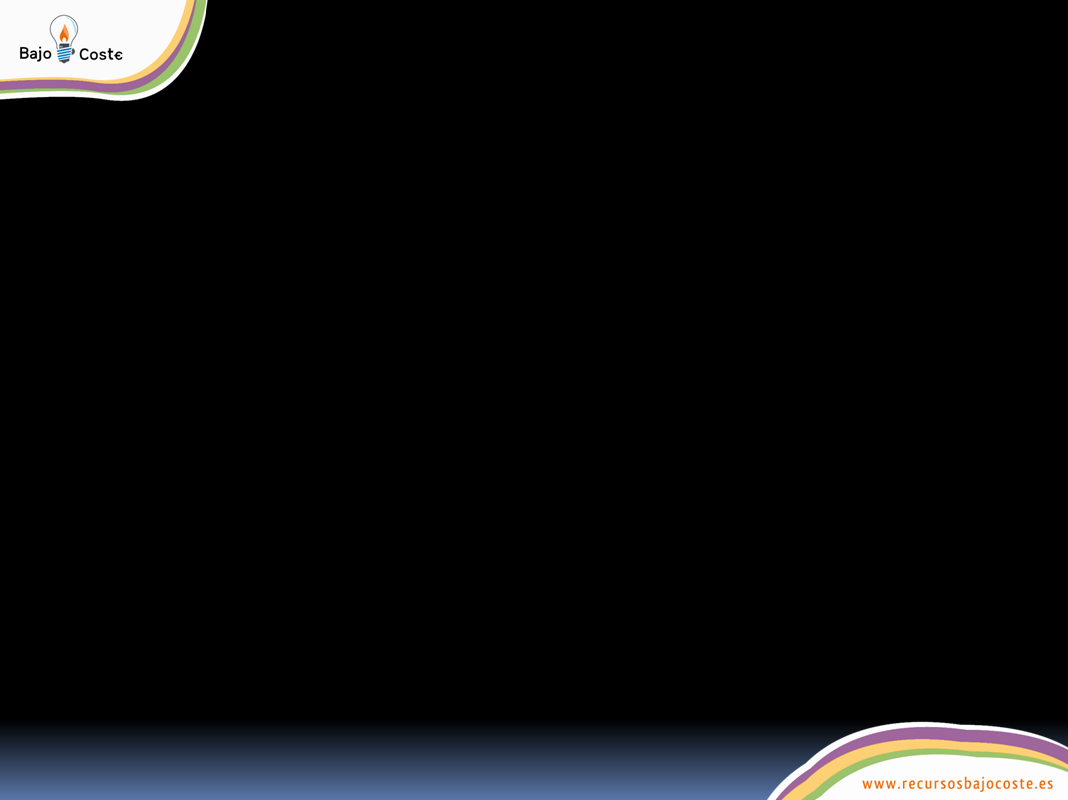 Mefacilyta es una plataforma desarrollada por la Fundación Vodafone España que permite la creación,  gestión personalizada y compartición de apoyos útiles para personas con discapacidad intelectual o del desarrollo, entre otros colectivos.
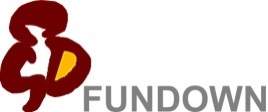 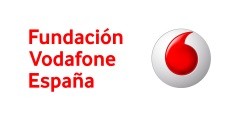 #conecta2Xaccesibilidad
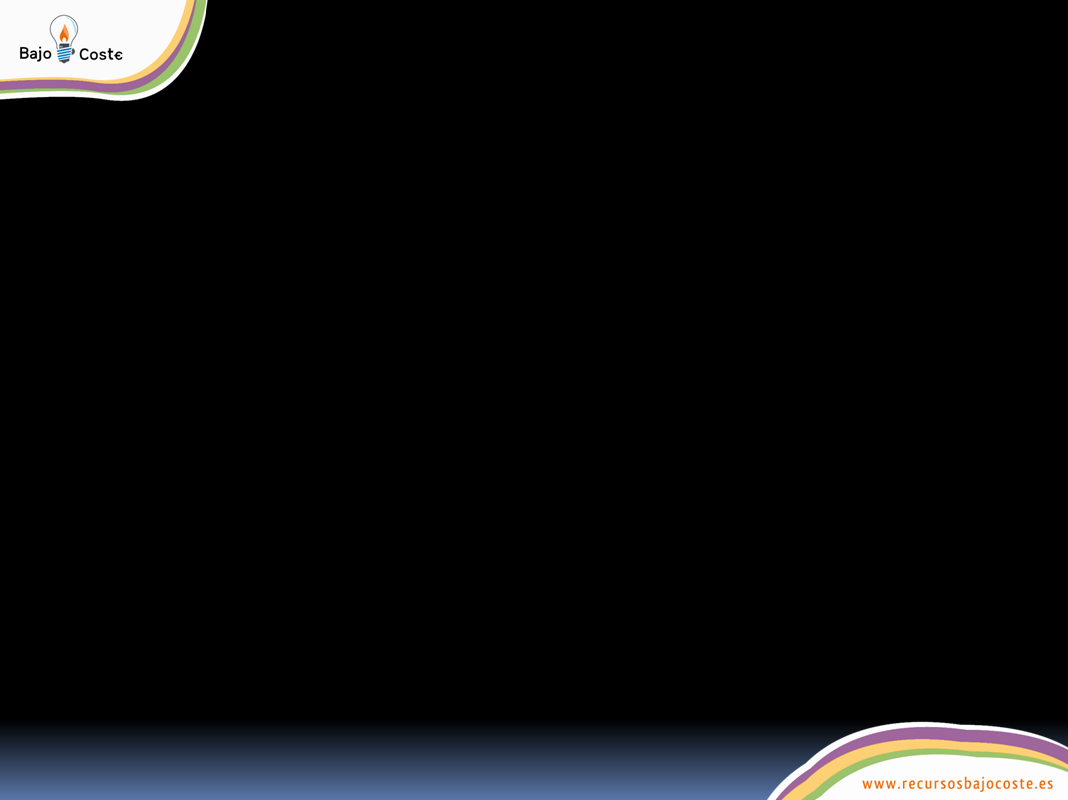 Fundación Vodafone España ha promovido la creación de una comunidad en la que participan entidades de DOWN ESPAÑA, PLENA Inclusión, la Orden Hospitalaria de San Juan de Dios, Confederación ASPACE, FEDACE y el Hospital Vall D’Hebrón
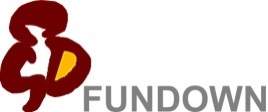 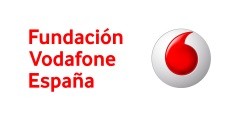 #conecta2Xaccesibilidad
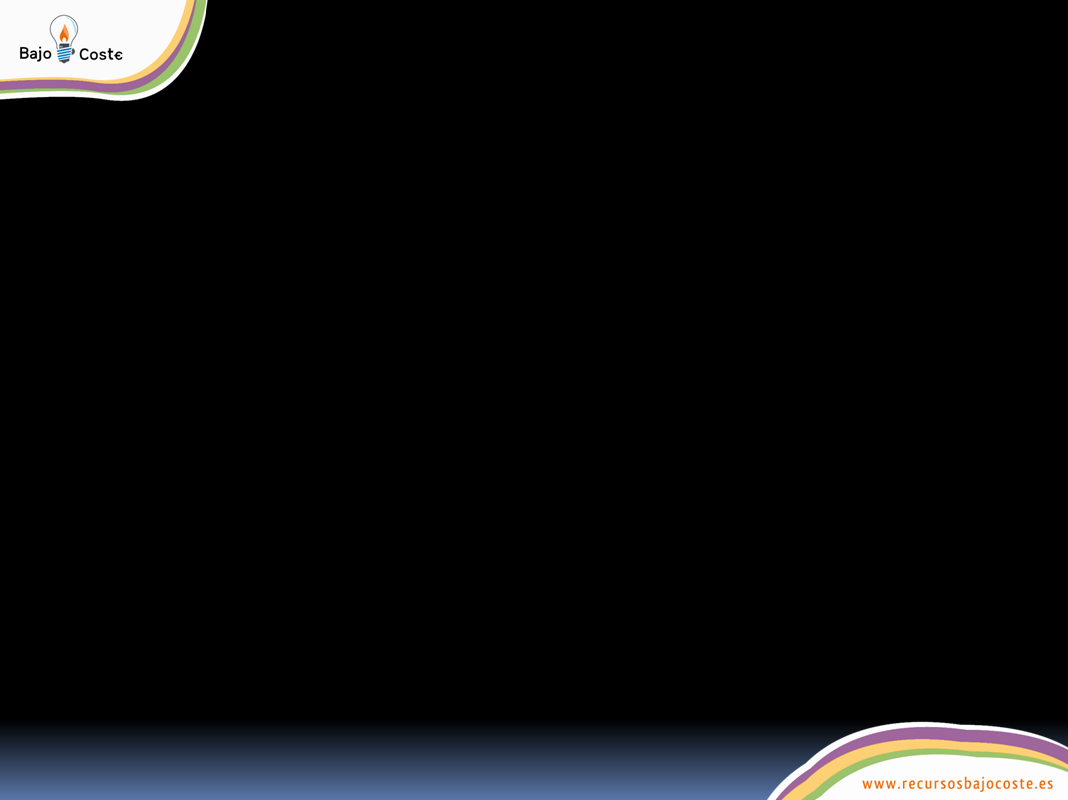 #conecta2Xaccesibilidad
+500 participantes 
+40 entidades en toda España
(31.03.16)
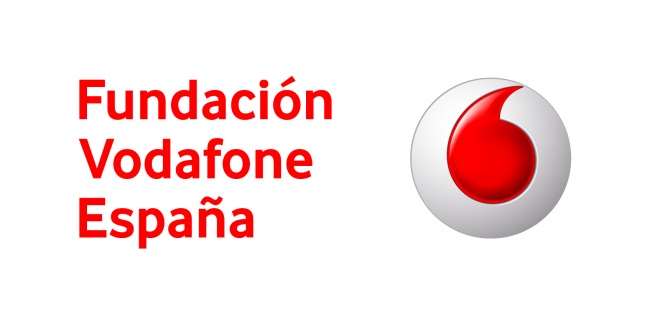 con
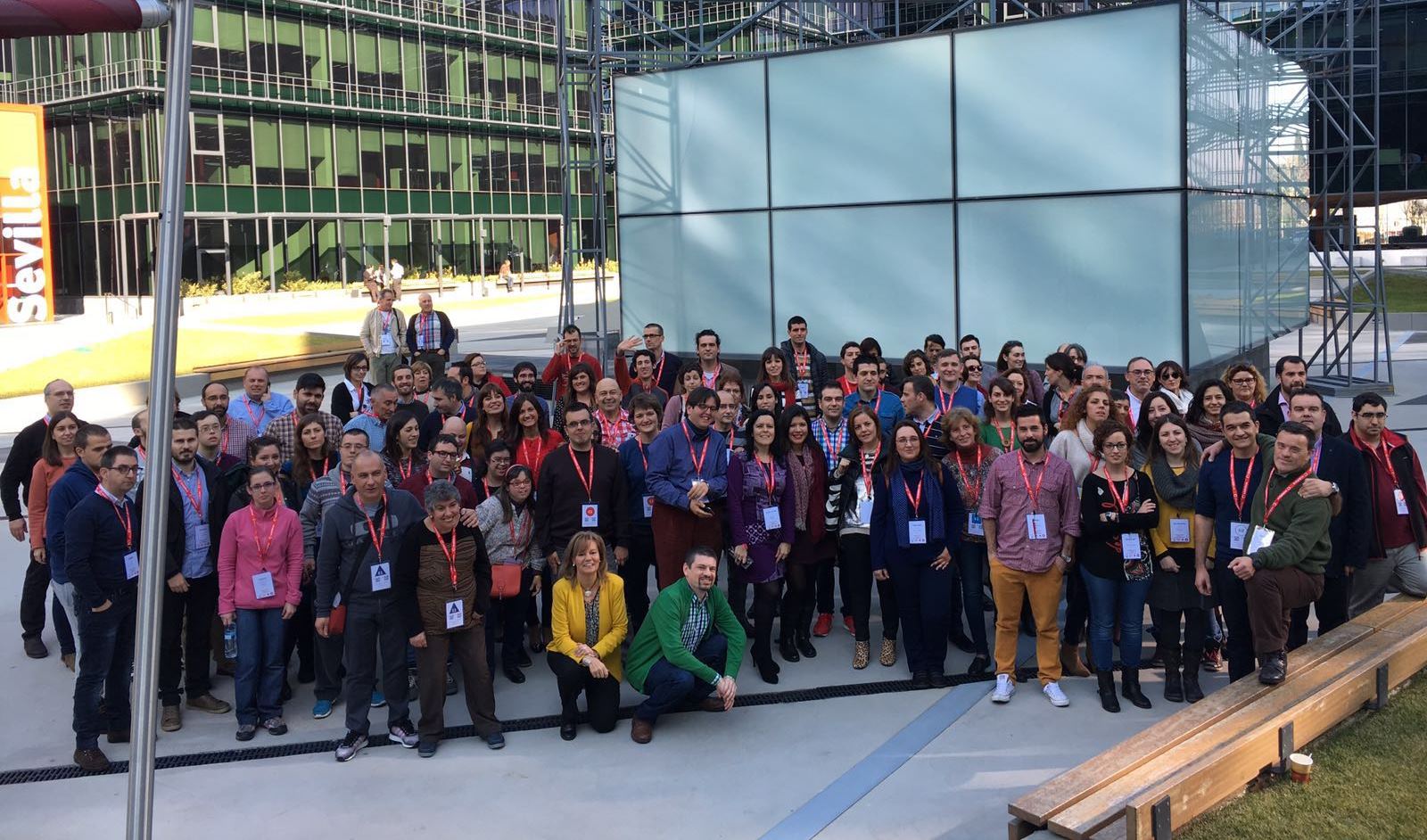 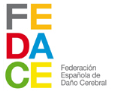 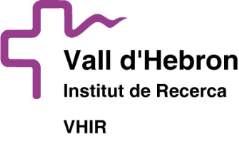 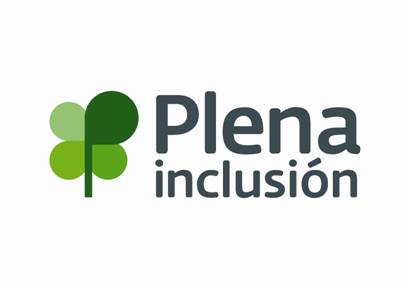 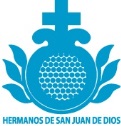 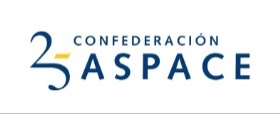 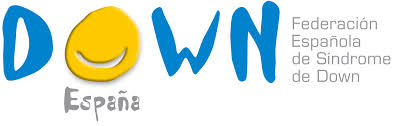 #conecta2Xaccesibilidad
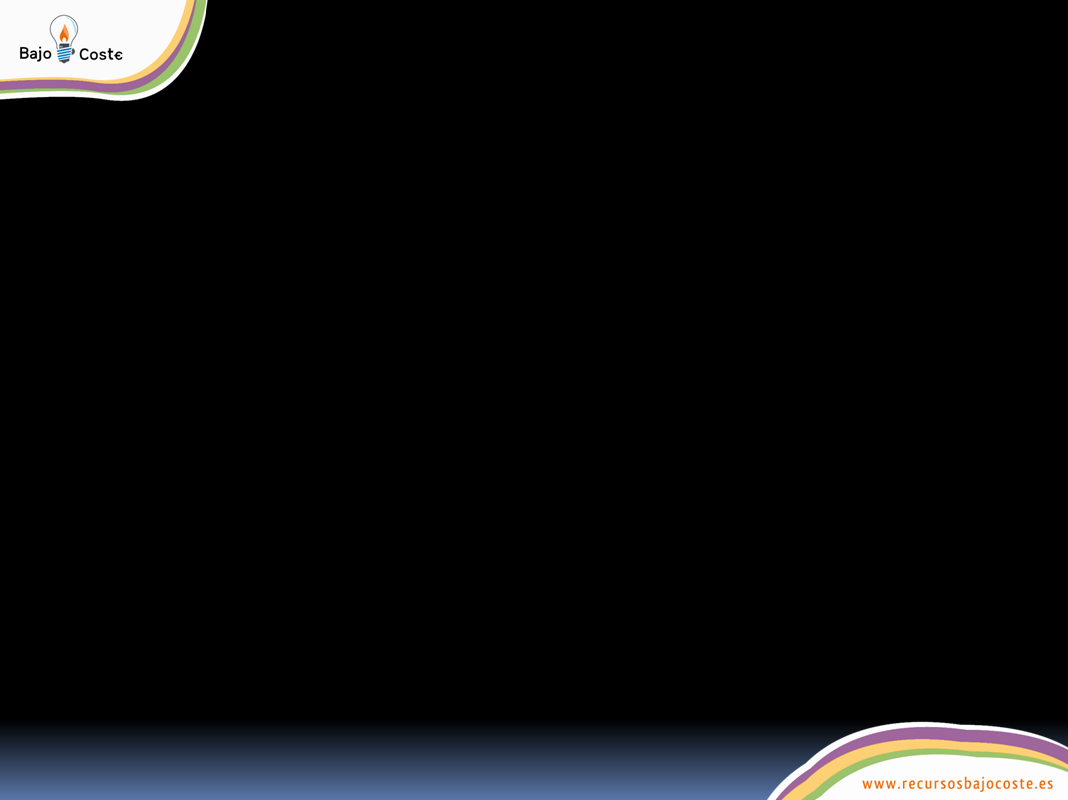 Objetivos

Ofrecer un punto de encuentro virtual donde poder intercambiar apoyos entre las distintas entidades.

Seleccionar los mejores apoyos para el uso en materias como empleo, vivienda, formación, ocio, salud…Siga las normas que le hemos indicado al principio
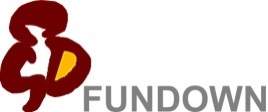 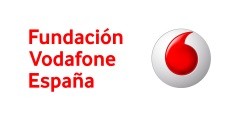 #conecta2Xaccesibilidad
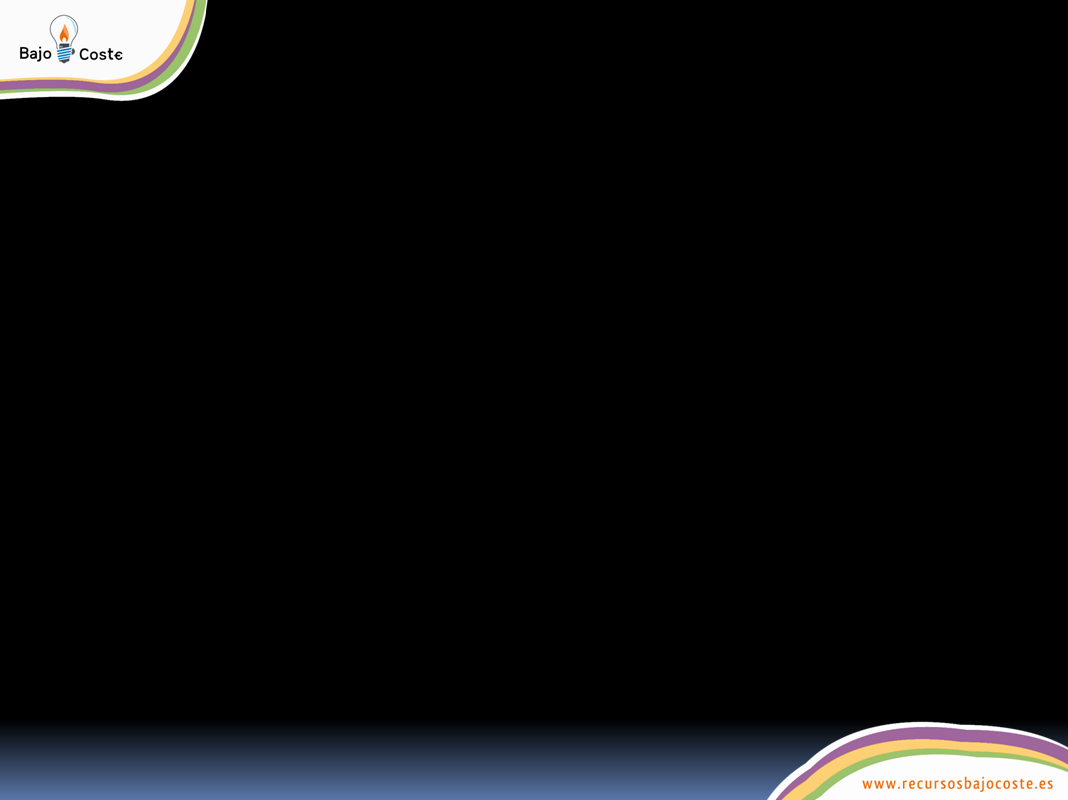 FUNDOWN
Es una entidad cuya finalidad es promover la autonomia personal de las personas con sindrome de Down y personas con discapacidad intelectual  a través del empleo y la vida independiente utilizando para ello los apoyos que sean necesarios.
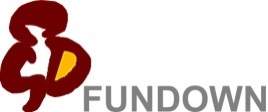 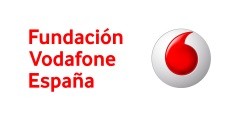 #conecta2Xaccesibilidad
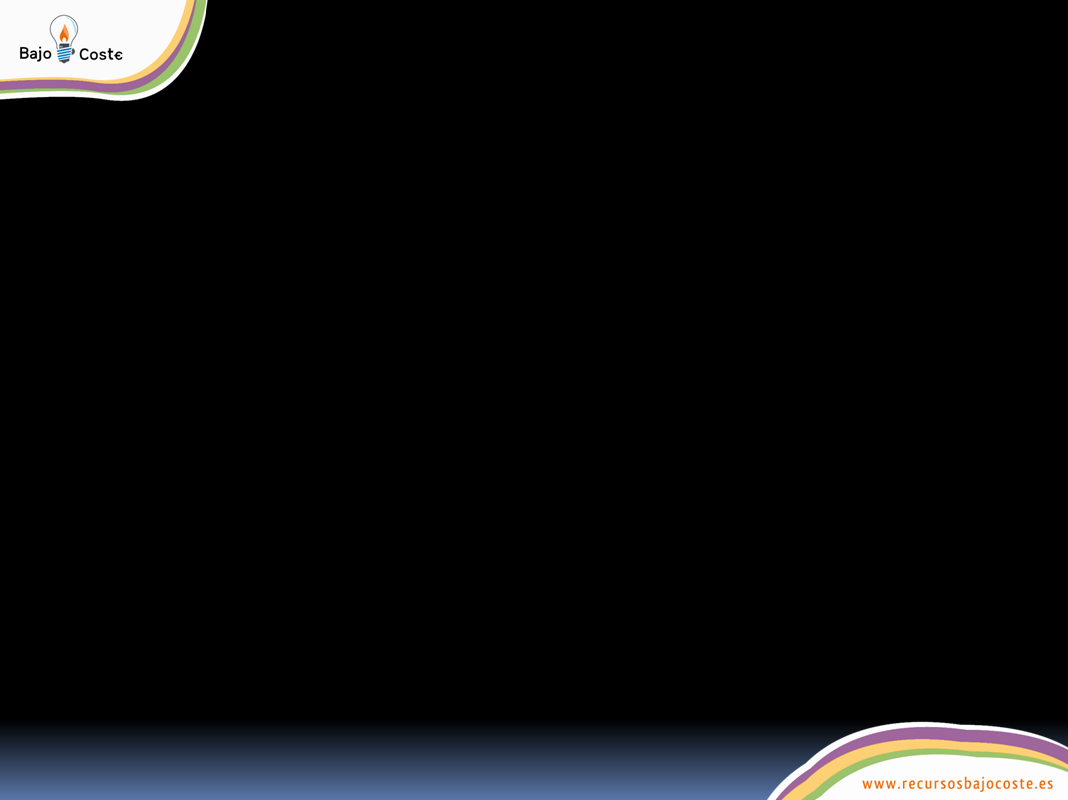 Comienza su colaboración con Fundacion Vodafone hace mas de 8 años con el proyecto nacional (Plan Avanza) e-labora consistente en experimentar nuevas oportunidades de apoyo laboral a través de la tecnología. Es el embrión de lo que hoy conocemos como Mefacilyta.
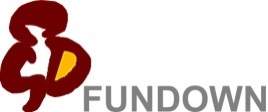 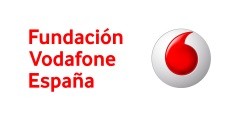 #conecta2Xaccesibilidad
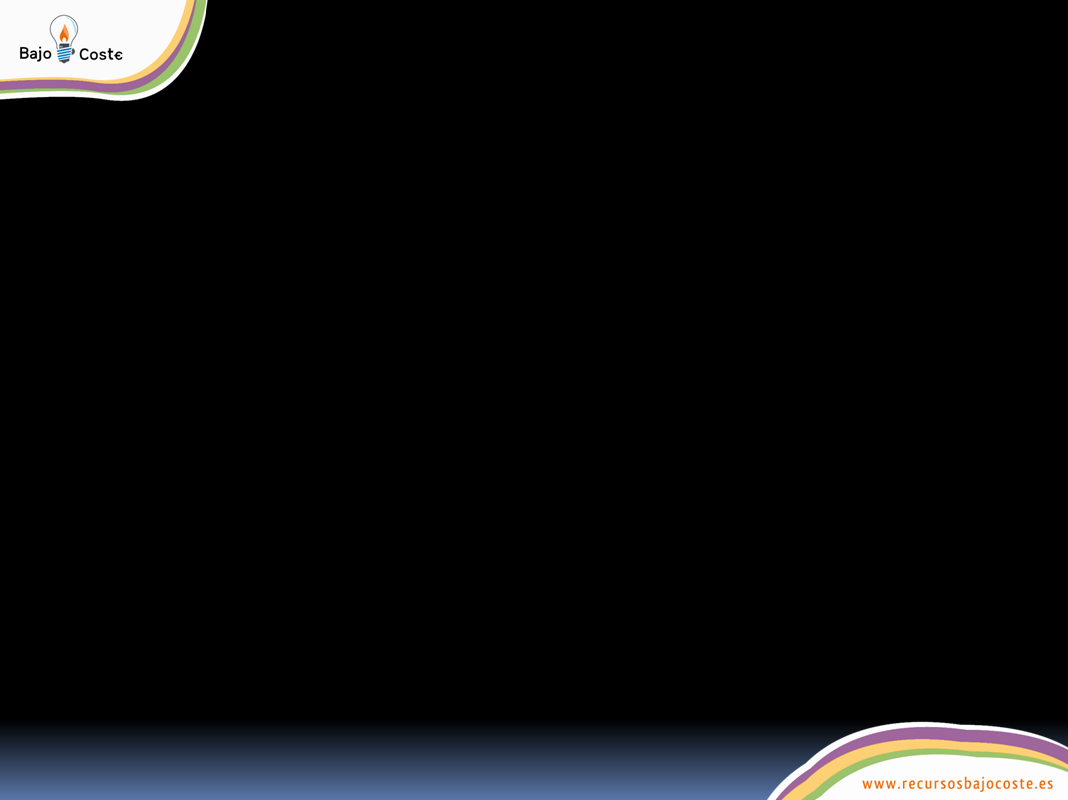 En este taller vamos a intentar mostraros a la vez que os enseñamos a manejar el entorno de Mefacilyta con el fin de que conozcáis como este ayuda a solventar los obstáculos que las personas con discapacidad intelectual se enfrentan diariamente a la hora de desempeñar sus puestos de trabajo.
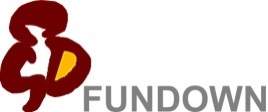 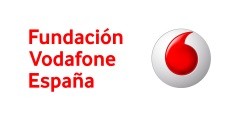 #conecta2Xaccesibilidad
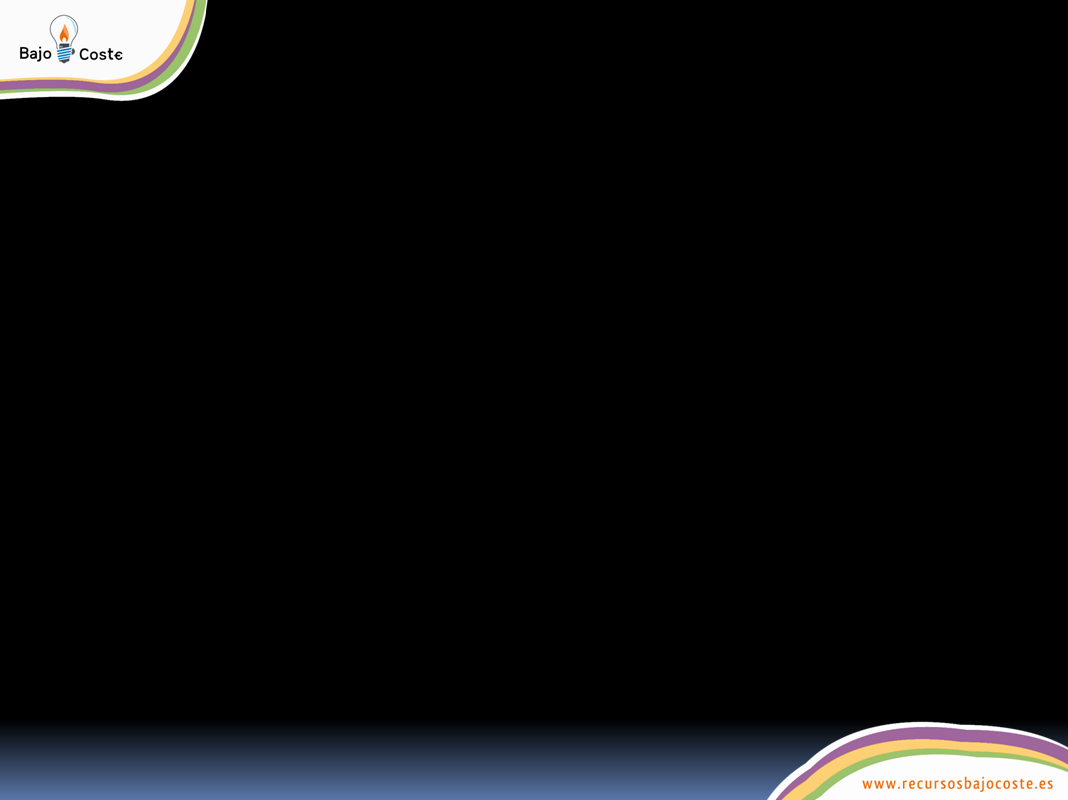 Para ello debéis de tener descargada la  aplicación:
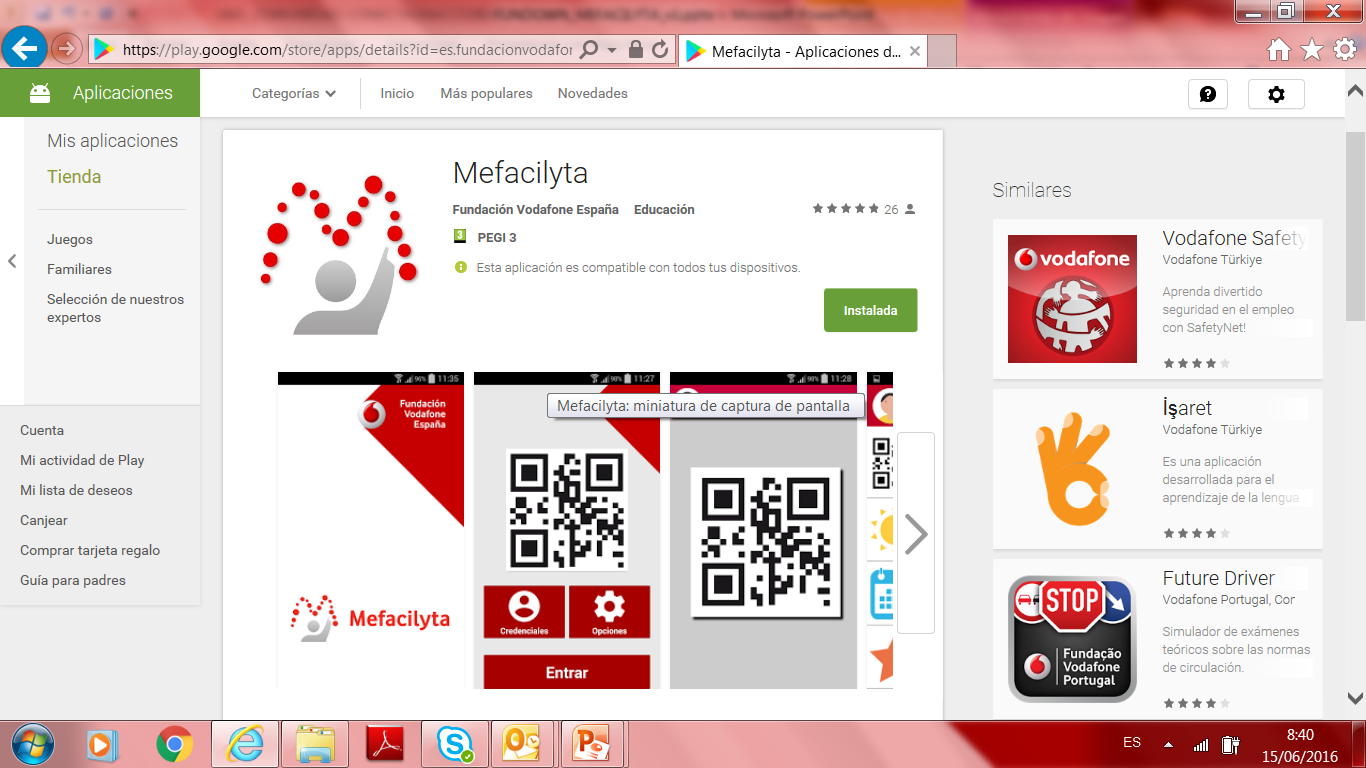 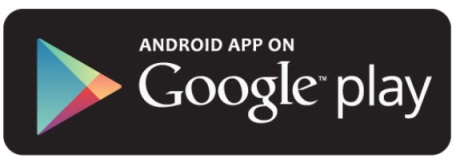 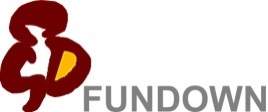 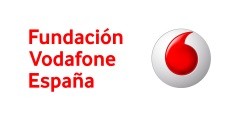 #conecta2Xaccesibilidad
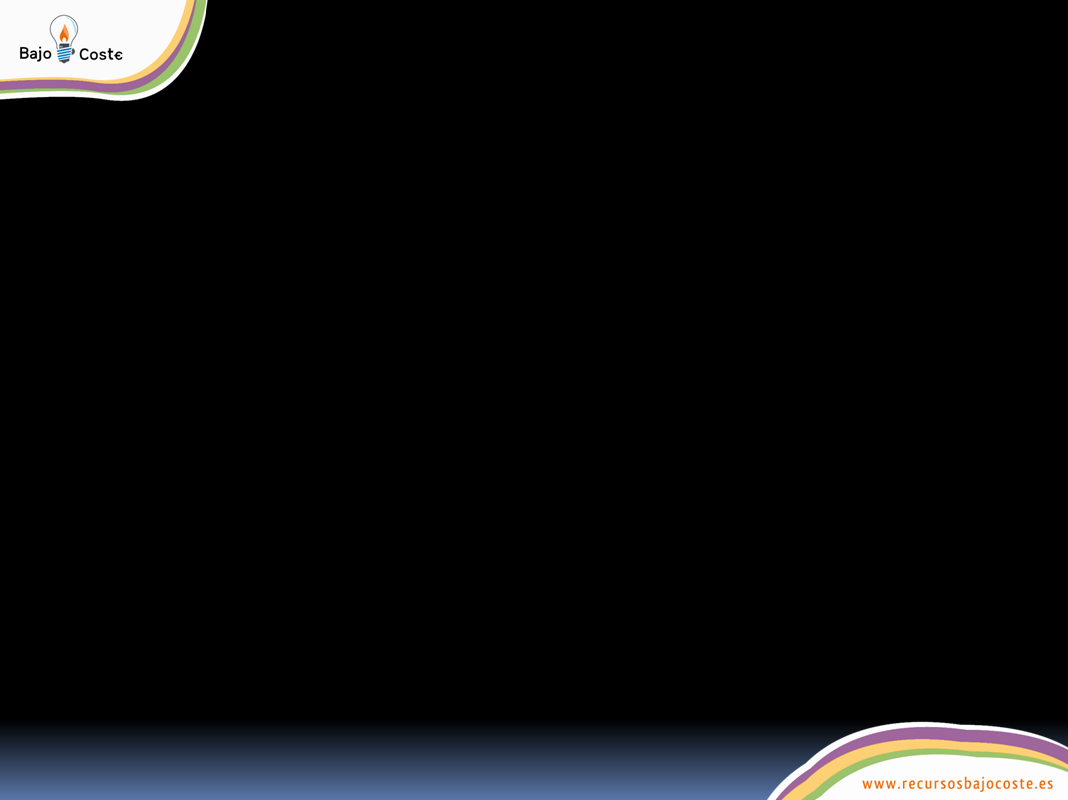 Los terminales (su IMEI o número identificativo) tienen que estar dados de alta en la plataforma para que el app pueda estar operativa.
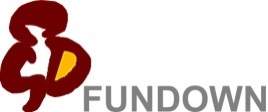 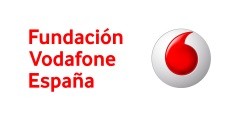 #conecta2Xaccesibilidad
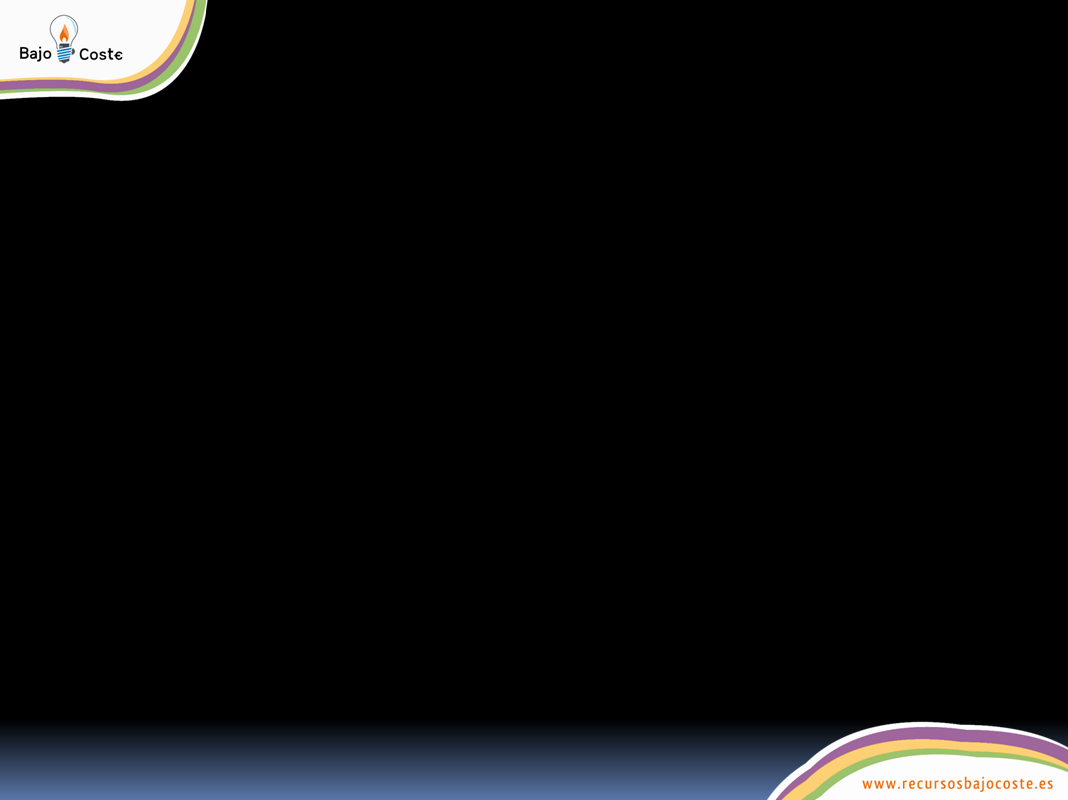 Comenzamos a trabajar con una serie de aplicaciones que Fundown ha creado para facilitar el puesto de trabajo a sus usuarios
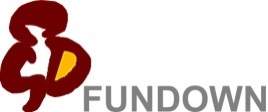 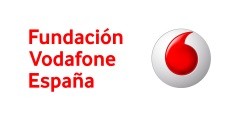 #conecta2Xaccesibilidad
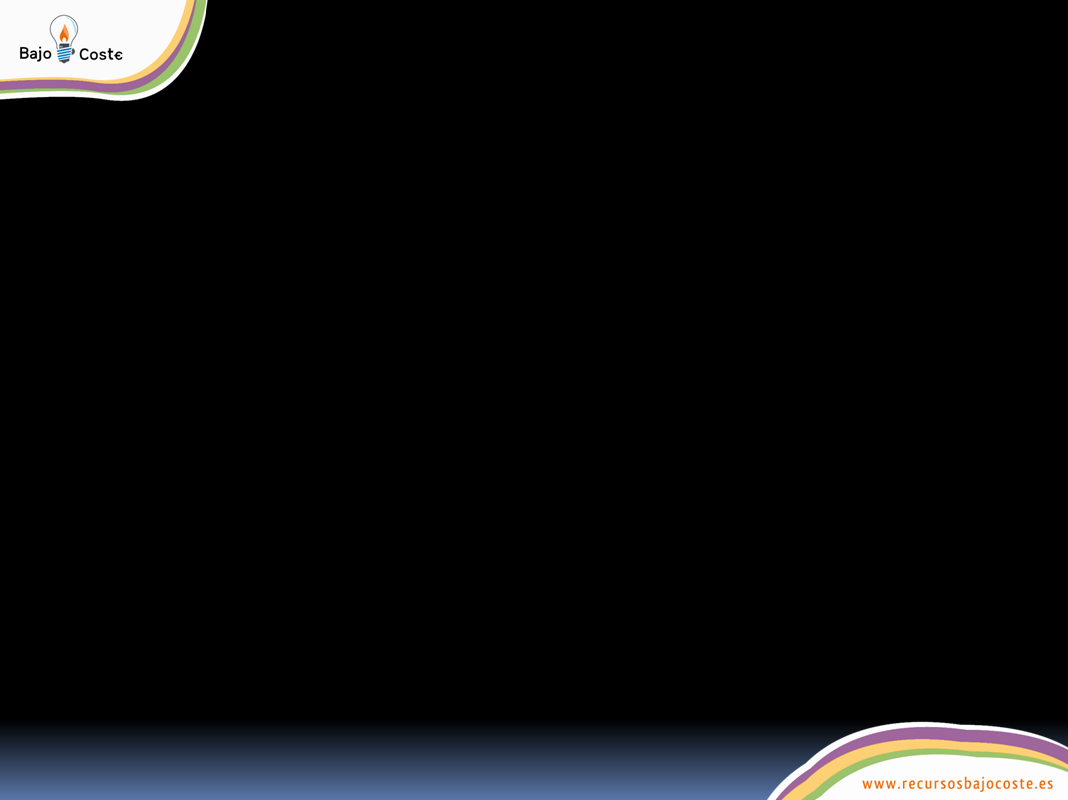 ¡Muchas gracias por vuestra participación!
Si tienes interés en Mefacilyta y crees que puede ser útil para tu organización, escribe una correo a infofve@corp.vodafone.es
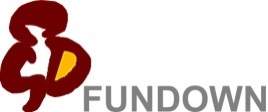 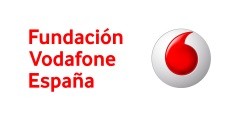 #conecta2Xaccesibilidad